Forgoing the “rule of five”: Fair Use Analysis in Interlibrary Loan and Collection Development
forgoing the “rule of five”
FAIR USE ANALYSIS IN INTERLIBRARY LOAN & COLLECTION DEVELOPMENT
Linda Sizemore & Ashley Cole
This is not legal advice.
this is
NOT LEGAL ADVICE.
Inspired by Professional Development
“An Alternative to CONTU: Developing and Implementing Your Own ILL Copyright Compliance Policy”
OCLC, Resource Sharing Conference, 2019
Amanda Rudd, Georgetown University
Brian Miller, Ohio State University Libraries
inspired by
“The Persistence of CONTU: the Result of Two Surveys”
PROFESSIONAL 
DEVELOPMENT
OCLC, Resource Sharing Conference, 2022
Meg Atwater-Singer, University of Evansville, Indiana
Cindy Kristoff, Kent State University
“Modern Interlibrary Loan Practices: Moving beyond the CONTU Guidelines”
ARL White Paper, 2020
 Meg Oakley, Laura Quilter, and Sara Benson
Section 108 Copyright Act
section 108
Limitations on exclusive rights: 
Reproduction by libraries and archives
COPYRIGHT ACT
(g) The rights of reproduction and distribution under this section extend to the isolated and unrelated reproduction or distribution of a single copy or phonorecord of the same material on separate occasions, but do not extend to cases where the library or archives, or its employee—
is aware or has substantial reason to believe that it is engaging in the related or concerted reproduction or distribution of multiple copies or phonorecords of the same material, whether made on one occasion or over a period of time, and whether intended for aggregate use by one or more individuals or for separate use by the individual members of a group; or
engages in the systematic reproduction or distribution of single or multiple copies or phonorecords of material described in subsection (d): Provided, That nothing in this clause prevents a library or archives from participating in interlibrary arrangements that do not have, as their purpose or effect, that the library or archives receiving such copies or phonorecords for distribution does so in such aggregate quantities as to substitute for a subscription to or purchase of such work.
Under the Fair use Doctrine
under the
FAIR USE DOCTRINE
the purpose and character of the use, including whether such use is of a commercial nature or is for nonprofit educational purposes;
Notwithstanding the provisions of sections 106 and 106A, the fair use of a copyrighted work, including such use by reproduction in copies or phonorecords or by any other means specified by that section, for purposes such as criticism, comment, news reporting, teaching (including multiple copies for classroom use), scholarship, or research, is not an infringement of copyright. 

In determining whether the use made of a work in any particular case is a fair use the factors to be considered shall include —
01
02
the nature of the copyrighted work;
the amount and substantiality of the portion used in relation to the copyrighted work as a whole; and
03
the effect of the use upon the potential market for or value of the copyrighted work.
04
17 U.S. Code § 107
Weighing Fair Use
weighing
FAIR USE
01
PURPOSE & CHARACTER
Nonprofit; Educational; Transformative
Commercial; Repetitive
STRONGER
WEAKER
02
NATURE OF COPYRIGHTED WORK
Unpublished; Creative
Published;
Factual
STRONGER
WEAKER
03
AMOUNT & SUBSTANTIALITY OF USE
Large Portion;
“Heart” of Work
Smaller Portion;
Unsubstantial
STRONGER
WEAKER
04
EFFECT OF USE ON MARKET
Does Not Impact Creator’s Income
Deprives Creator of Income
STRONGER
WEAKER
The birth of CONTU
In 1978 members of the National Commission on New Technology Uses of Copyrighted Works (CONTU) negotiated guidelines to provide clarification for Section 108(g)2, which is to prevent libraries from using ILL as a substitute for a “subscription to” or “purchase of” copyrighted works.
the birth of
CONTU
Then and Now: Scholarly Publishing (1)
then and now
SCHOLARLY PUBLISHING
Then and Now: Scholarly Publishing (2)
then and now
SCHOLARLY PUBLISHING
Early-1970s
Today
Academic Libraries’ acquisitions budgets allotted 46% to periodicals.
Academic Libraries’ often budget 80% to electronic serials.
Based on subscription cost, add/drop decisions are based on four/five uses per title per year.
Add/drop depends on cost of subscrip. and freq. of pub. — ten uses (history) to a hundred (physics).
Conclusion: libraries unlikely to engage in ILL activity outside the five limit specified by CONTU.
Conclusion: Based on the current publishing landscape, the “rule of five” is obsolete.
CONTU in Interlibrary Loan Codes
Interlibrary Loan Code for the United States from ALA

The Interlibrary Loan Code states that libraries must “4.8 Comply with U.S copyright law (Title 17, U.S. Code) and be aware of related guidelines for copy requests. 


Guidelines of Use of Copyright Works by Law Libraries (Sec. 2.2.1) from AALL

“Libraries may request print or electronic copies of works through interlibrary loan, but borrowing libraries of all types should be aware of the CONTU Guidelines (National Commission on New Technological Uses of Copyright Works) suggestion of five. [footnote omitted] The more a library exceeds the suggestion of five, the less likely it is that the interlibrary loan request is exempt.”
contu in
INTERLIBRARY LOAN CODES
Developing a New ILL Copyright Policy
developing a new
ILL COPYRIGHT POLICY
01
review copyright policies of other libraries
02
develop review factors that consider fair use and copyright law:
number of borrowing requests filled for articles published in the last five years from a single serial title;
number of patrons making those requests;
frequency/pattern of requests in a calendar year and across years;
subscription price and copyright fees;
patron recommendations/requests for serial subscription;
journal denial reports (for subscription consideration).
03
consult with:
copyright, collections, and electronic resources librarians;
library leadership;
university counsel
Applying Review Factors (Australian & New Zealand Journal)
applying
REVIEW FACTORS
Applying Review Factors (Australian & New Zealand Journal) Copyright Fees and Subscription Cost
applying
REVIEW FACTORS
Total copyright fees are less than 18% of the subscription cost.
Applying Review Factors (Australian & New Zealand Journal) Users
applying
REVIEW FACTORS
Eight separate users — isolated & unrelated use.
Applying Review Factors (Australian & New Zealand Journal) Articles Borrowed
applying
REVIEW FACTORS
We borrowed less than 5% of articles published on average in one year.
Journal publishes one issue a month with on average 16 articles per issue.
Applying Review Factors (Neurology)
applying
REVIEW FACTORS
Applying Review Factors (Neurology) Copyright Feeds and Subscription Cost
applying
REVIEW FACTORS
Total copyright fees are less than 19% of the subscription cost.
Applying Review Factors (Neurology) Users
applying
REVIEW FACTORS
Neither isolated or unrelated as several requests made by same user on same day. Leans against sect. 108 exception, but need to weigh fair use factors — purpose, nature, amount, market.
Weighing Fair Use (2)
weighing
FAIR USE
01
PURPOSE & CHARACTER
Educational; Research;
Scholarship
STRONGER
WEAKER
02
NATURE OF COPYRIGHTED WORK
Published;
Factual
STRONGER
WEAKER
03
AMOUNT & SUBSTANTIALITY OF USE
Less than 1%
STRONGER
WEAKER
04
EFFECT OF USE ON MARKET
Available online;
Purchasable
STRONGER
WEAKER
Applying Review Factors (Journal of American College Health)
applying
REVIEW FACTORS
Applying Review Factors (Journal of American College Health) Copyright Fees and Subscription Cost
applying
REVIEW FACTORS
Total copyright fees are nearing the cost of sub. in the first quarter review.
Applying Review Factors (Journal of American College Health) Articles Borrowed
applying
REVIEW FACTORS
If we stay on trend, we’ll have borrowed 34% of articles published from this journal in one year.
Journal publishes eight issues a year with on average 16 articles per issue.
More to Consider (1)
more to
CONSIDER
“after patrons identify desired articles that require ILL, they only submit ILL requests 31 percent of the time.
Between August 2021 and April 2023, EKU Libraries had 8688 copy requests filled via Tipasa.
65%
were filled within 1 hour or less.
75%
were filled within 2 hours or less.
Knowlton et al. 2015
198
were filled within 15 minutes or less.
More to Consider (2)
more to
CONSIDER
The common wisdom that librarians should rely upon ILL data to select subscriptions that will be highly used is founded upon a notion that ILL requests will correlate positively to later usage. On an individual title level, that notion appears to be ill-founded.”
Barton et al. 2018
[Speaker Notes: I’m not suggesting that we go out and purchase this particular journal perse, but it may be an indicator that this subject may be a weak area in our collection that needs development.]
Is Easier Always Better?
is easier
ALWAYS BETTER?
The goal is not to simply save money.
It is about following the law, knowing what our users need, and determining whether ILL or a subscription is most appropriate to address those needs.
It is about the value of information and the role of libraries as an advocate for universal access where we leverage fair use while adhering to copyright law to fight for a financially sustainable scholarly publishing model.
Step-by-Step Documentation
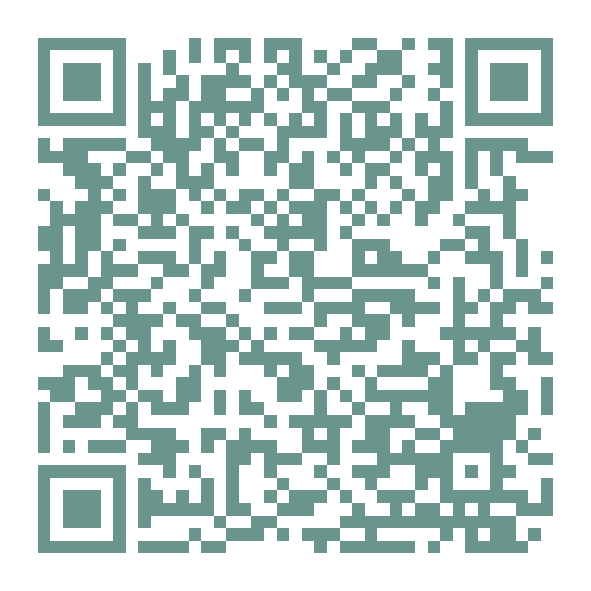 step-by-step
DOCUMENTATION
https://docs.google.com/document/d/1k3xtm3FI10xrtn1iTuZ1082-27qVbCM2mgsVElBcGfI/edit
References (1)
references
Atwater-Singer, Meg and Cindy Kristoff. 2022. “The Persistence of CONTU: the Result of Two Surveys.” Webinar, OCLC Resource Sharing Conference, June 20. 
Barton, G., Relyea, G., & Knowlton, S. 2018. “Rethinking the Subscription Paradigm for Journals: Using Interlibrary Loan in Collection Development for Serials.” College & Research Libraries, 79 (2): 279–290.
Bosch, Stephen, Siôn Romaine, Barbara Albee, and Cynthia M. Elliott. 2023. “Going for Gold, Deep in the Red.” Library Journal 148 (4): 32–37.

Bureau of Labor Statistics. CPI Inflation Calculator. https://www.bls.gov/data/inflation_calculator.htm 

Cummings, Anthony M., William G. Bowen, Marcia L. Witte, Laura O. Lazarus, and Richard H. Ekman. 1992. University Libraries and Scholarly Communication: A Study Prepared for the Andrew W. Mellon Foundation. Vol. 10. Association of Research Libraries. 

Jackson, M. E. 2004. Assessing ILL/DD Services. Association of Research Libraries.
References (2)
references
Knowlton, Steven A., Iulia Kristanciuk, and Matthew J. Jabaily. 2015. "Spilling Out of the Funnel: How Reliance Upon Interlibrary Loan Affects Access to Information." Library resources & technical services 59, no. 1 (2015): 4-12.

Oakley, Meg, Laura Quilter, and Sara Benson. 2020. Modern Interlibrary Loan Practices: Moving beyond the CONTU Guidelines. Washington, DC: Association of Research Libraries.

Palmour, Vernon E., Marcia C' Bellassai, and Robert R. V. Wiederkehr. 1977. “Costs of Owning, Borrowing and Disposing of Periodical Publications.” In Final Report of the National Commission on New Technological Uses of Copyrighted Works by United States National Commission on New Technological Uses of Copyrighted Works, H8-H10. Washington, DC. 

Rudd, Amanda and Brian Miller. 2019. “An Alternative to CONTU: Developing and Implementing Your Own ILL Copyright Compliance Policy.” Webinar, OCLC Resource Sharing Conference, March 20.

United States National Commission on New Technological Uses of Copyrighted Works. 1978. Final Report of the National Commission on New Technological Uses of Copyrighted Works. http://digital-law-online.info/CONTU/PDF/